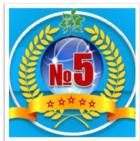 От урока к проекту – территория ближайшего развития
Н. А Щукина, 
учитель географии 
МБОУ «СОШ №5»
В чем эффективность сотрудничества межу педагогом и учеником?
- План местности
Ярмарка русских городов
СЕРГИЕВ ПОСАД
ЖОСТОВО
ГОРОДЕЦ
ЕЛЕЦ
ПАЛЕХ
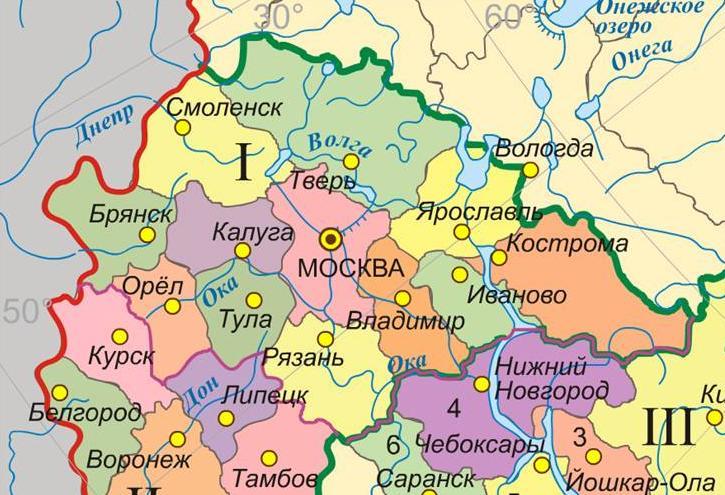 СЕРГИЕВ 
ПОСАД
ПАЛЕХ
ЖОСТОВО
ГОРОДЕЦ
ЕЛЕЦ
Основные композиции городецкой росписи
Цветочная роспись с включением мотива «конь» и «птица»
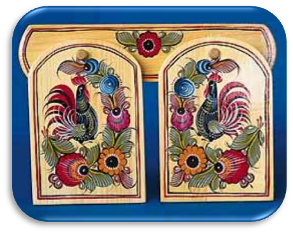 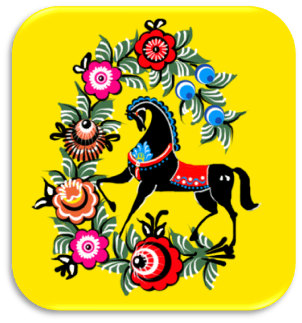 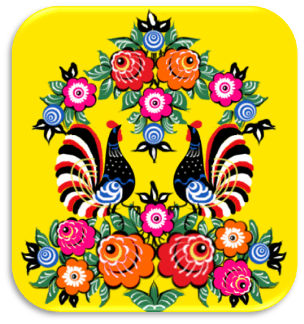 ТУРИСТИЧЕСКАЯ БИРЖА
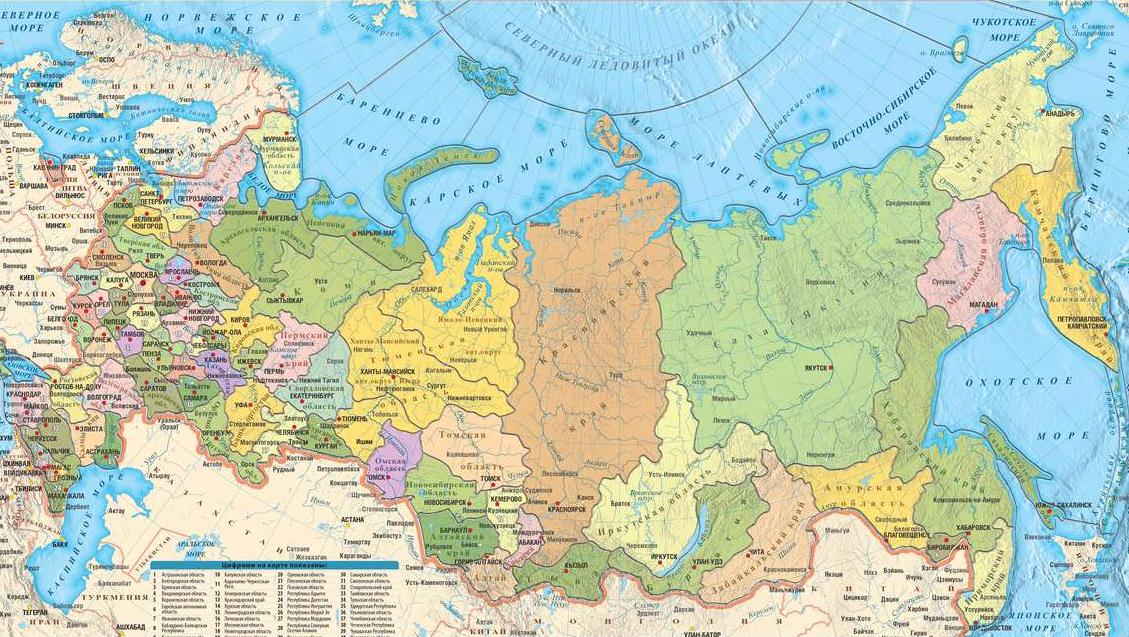 Санкт-Петербург
Камчатка
Якутск
Колпашево
Сахалин
Хакасия
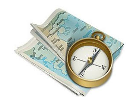 Алтай
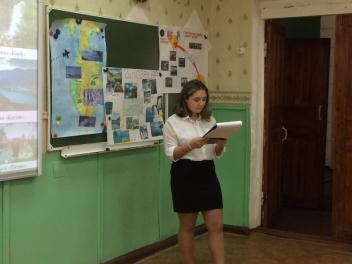 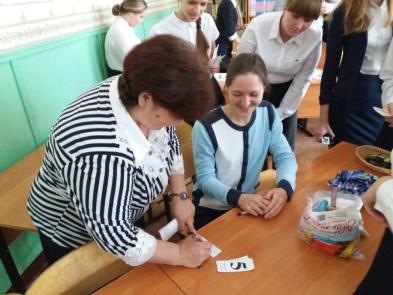 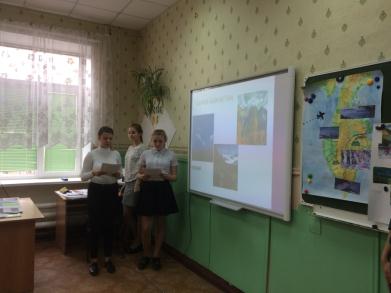 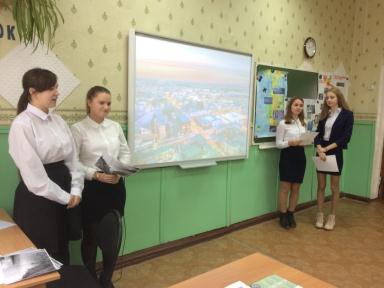 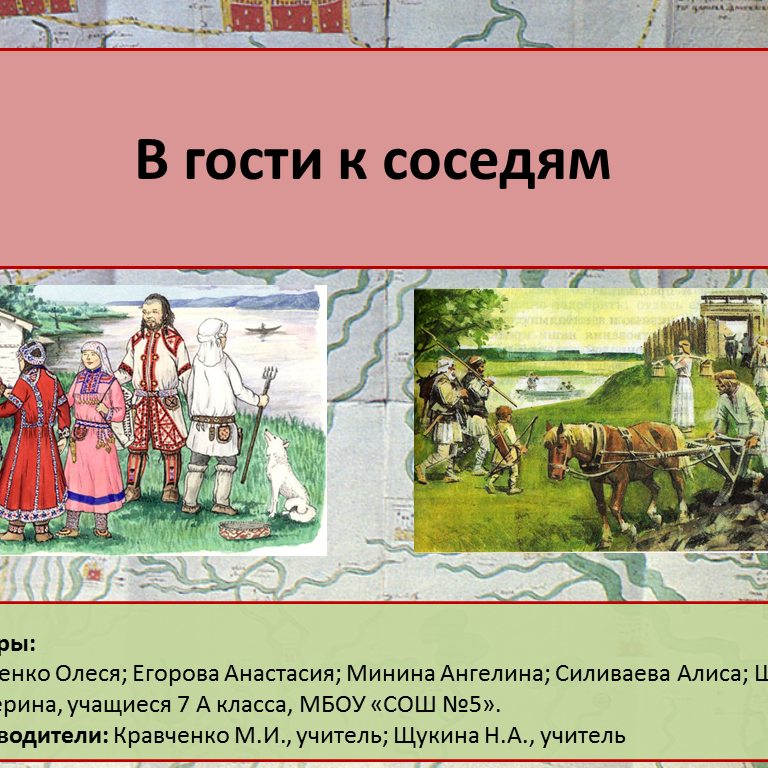 Сезонность хозяйственной деятельности
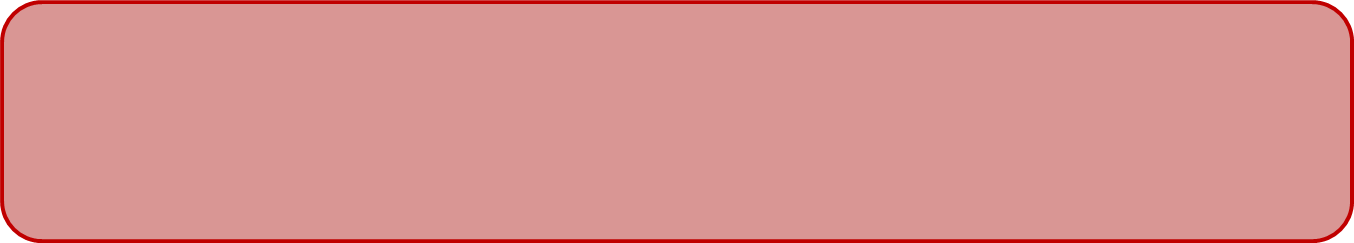 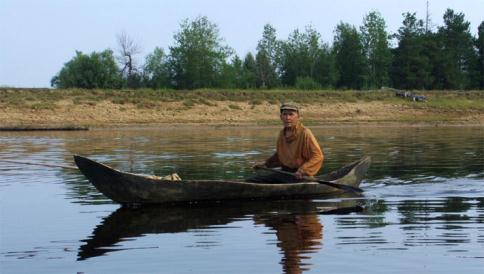 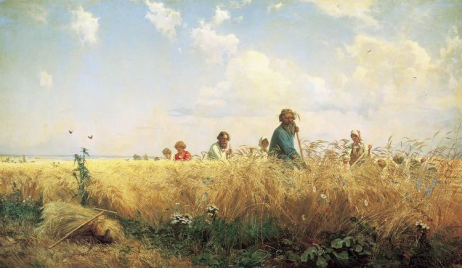 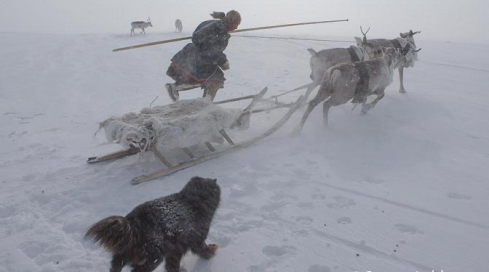 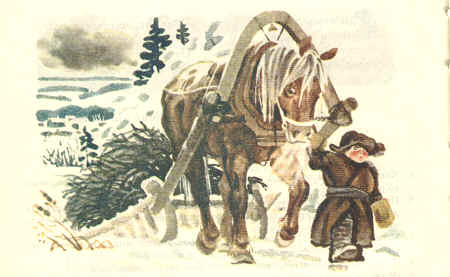 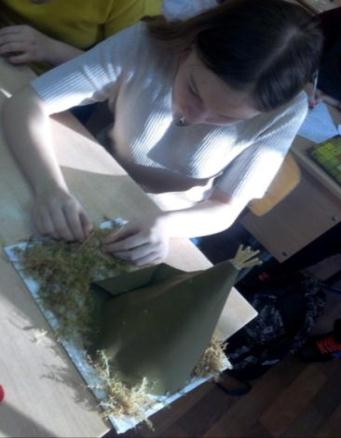 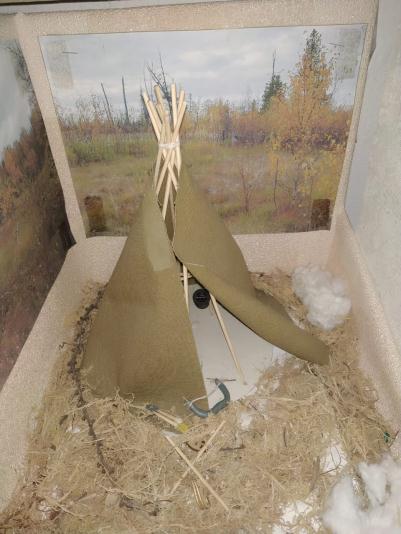 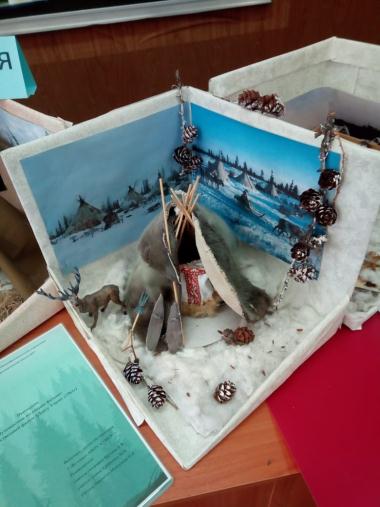 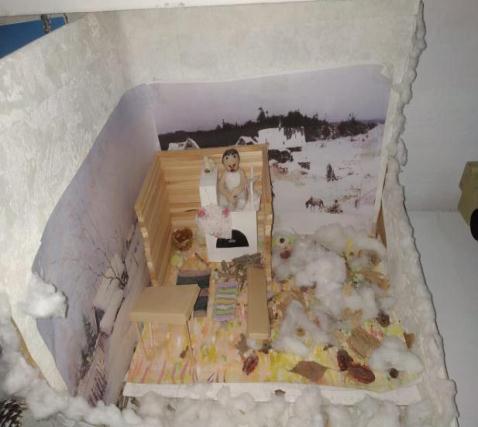 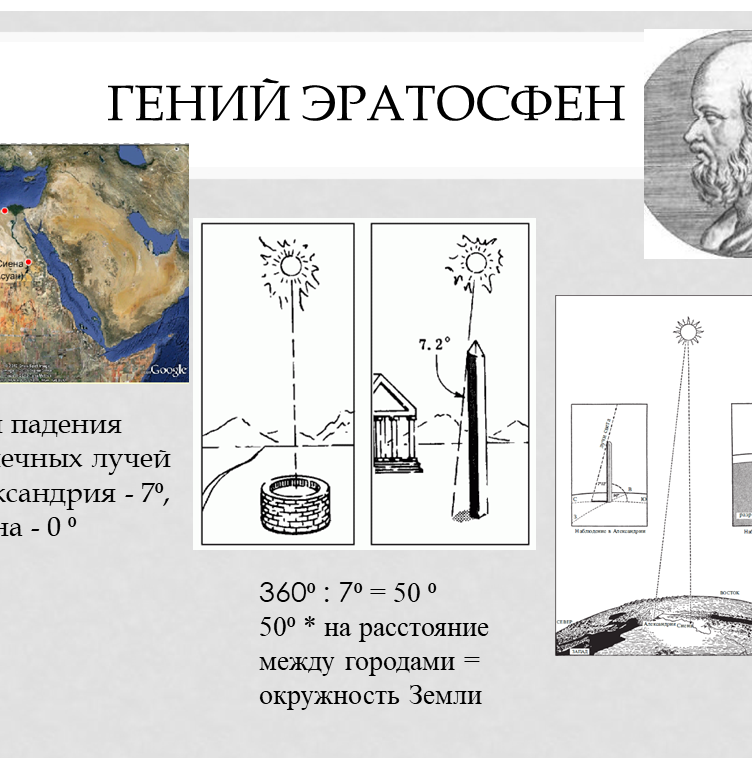 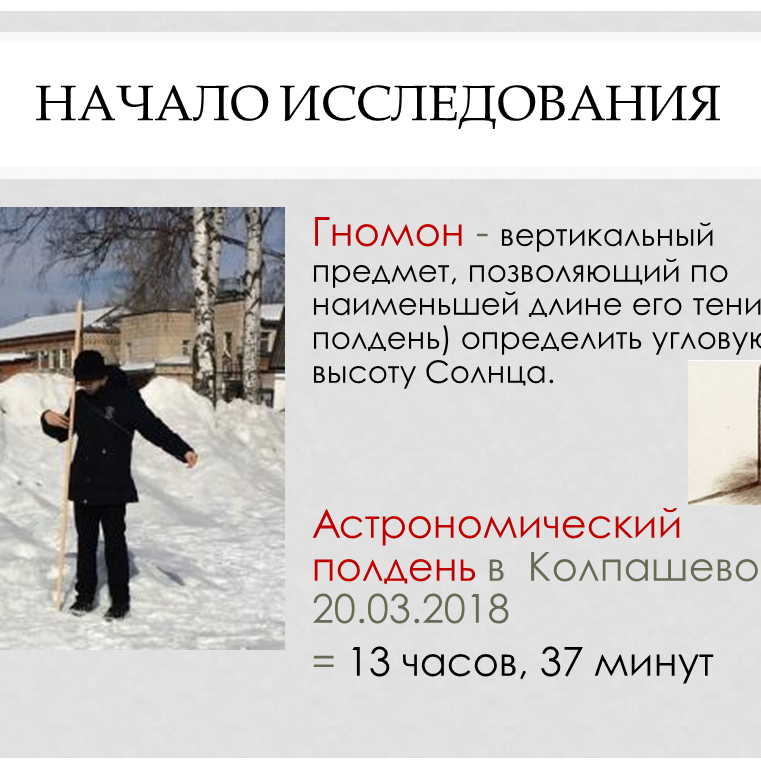 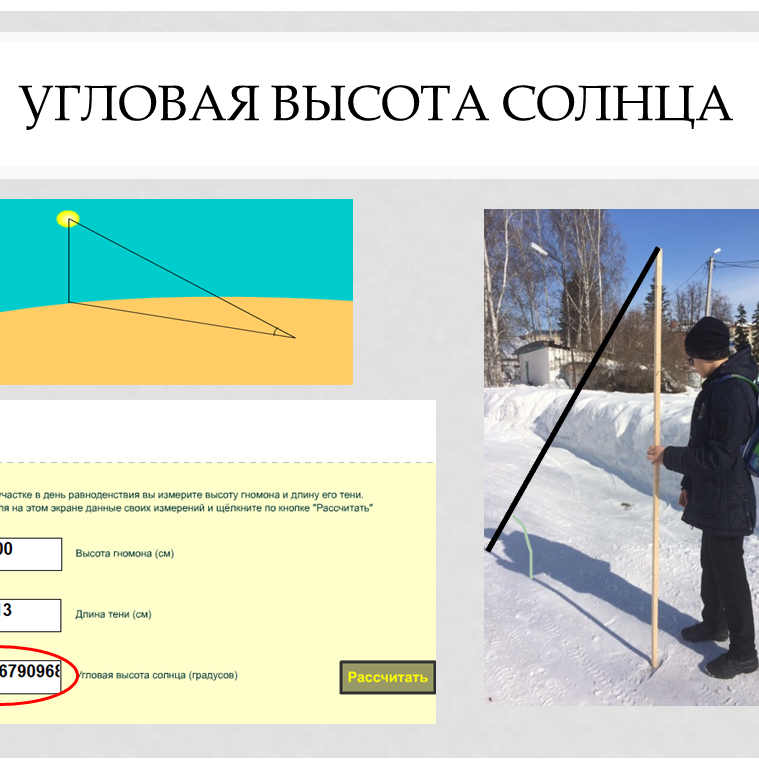 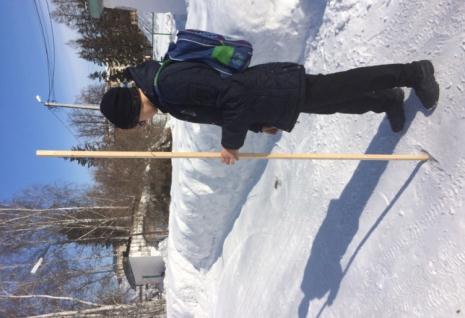 Анализ результатов участников
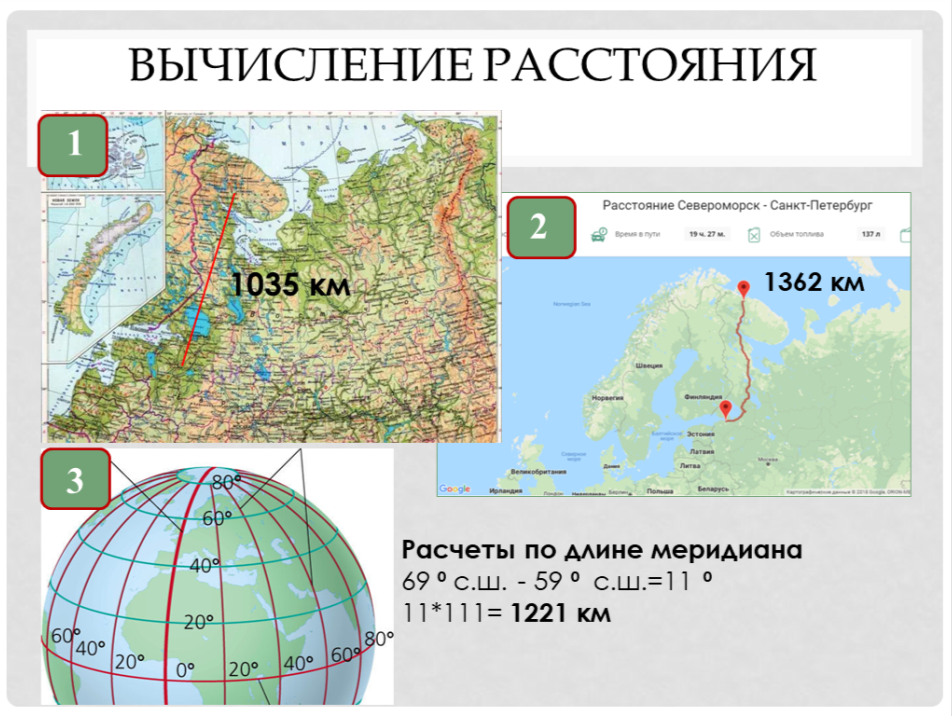 2
1035 км
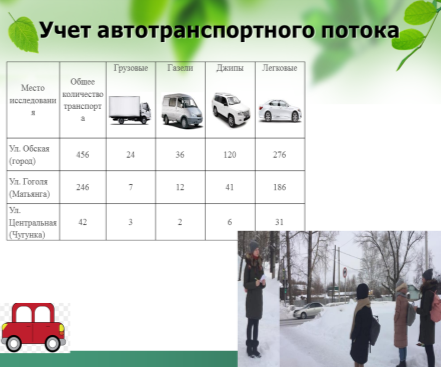 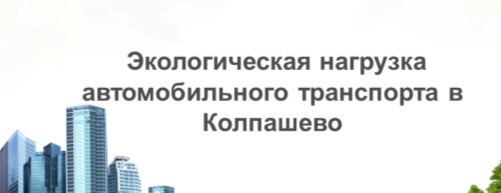 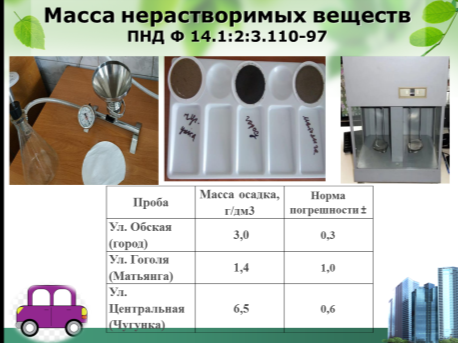 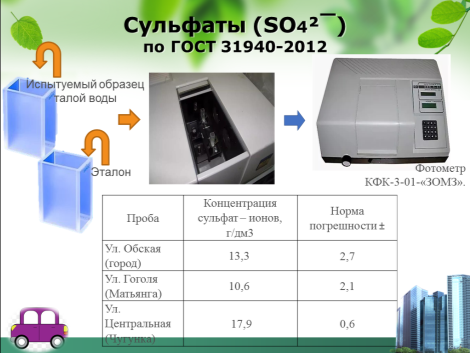 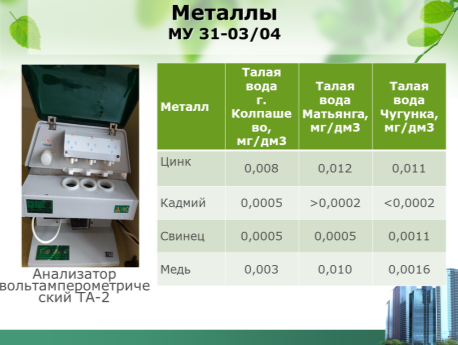 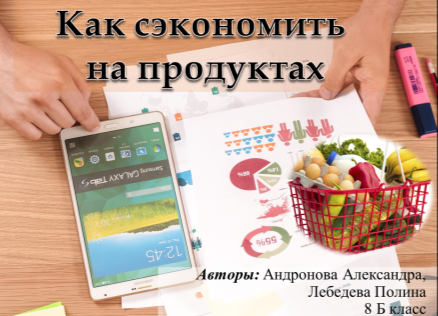 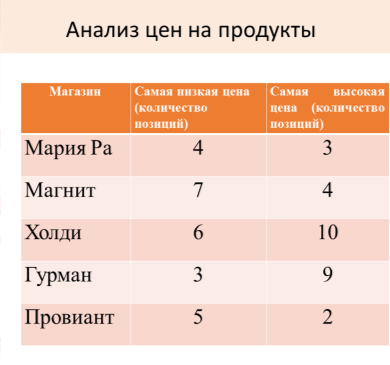 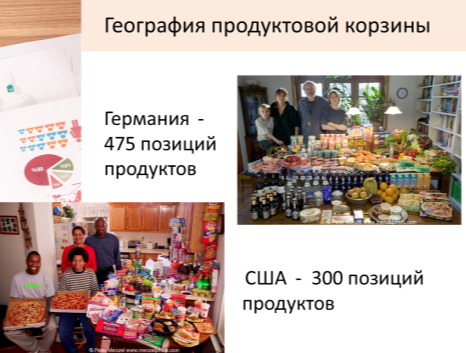 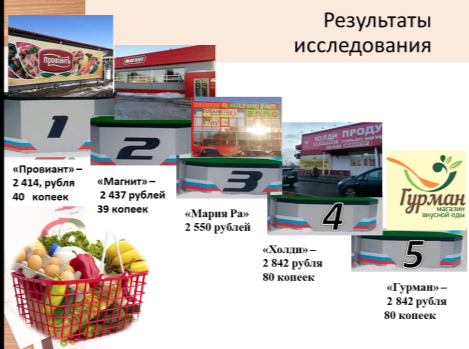 Эффективность совместной деятельности деятельности
Выполнение проектных работ, требующих творчества, воображения, логического анализа и догадки;
 Открытие нового способа решения учебной проблемы. 
Сами определяют проблемы, намечают пути их решения с последующей самостоятельной реализацией;
 Делают выводы необходимые обобщения .